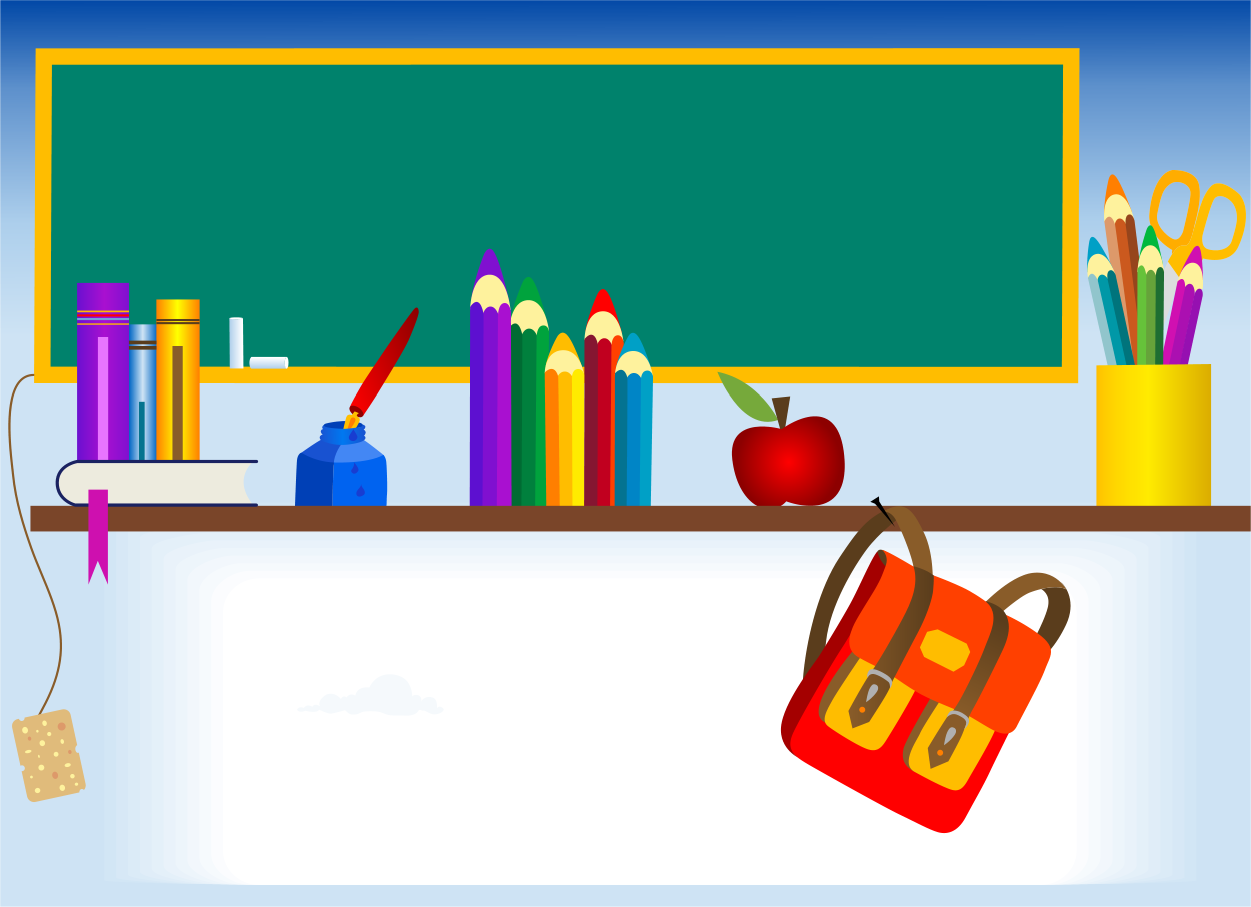 Урок  №5Лице на геометрични фигури
I ОУ“ Христо Смирненски“Провадия  
Златинка Владимирова
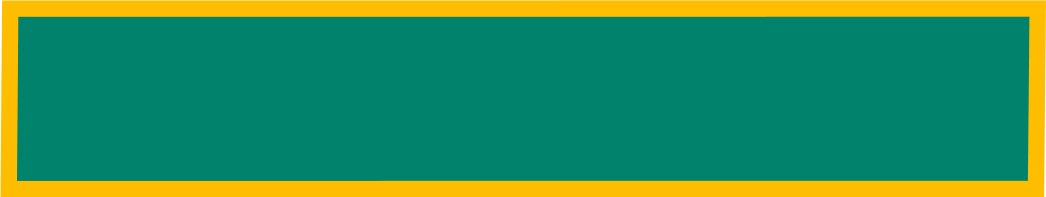 Лице на геометрични фигури
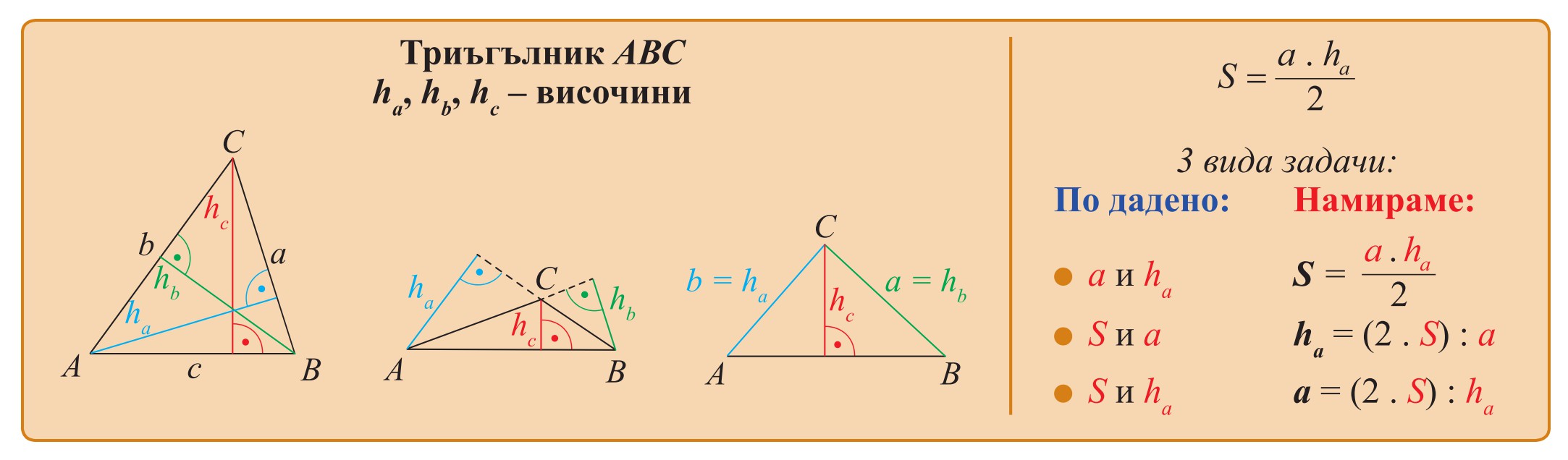 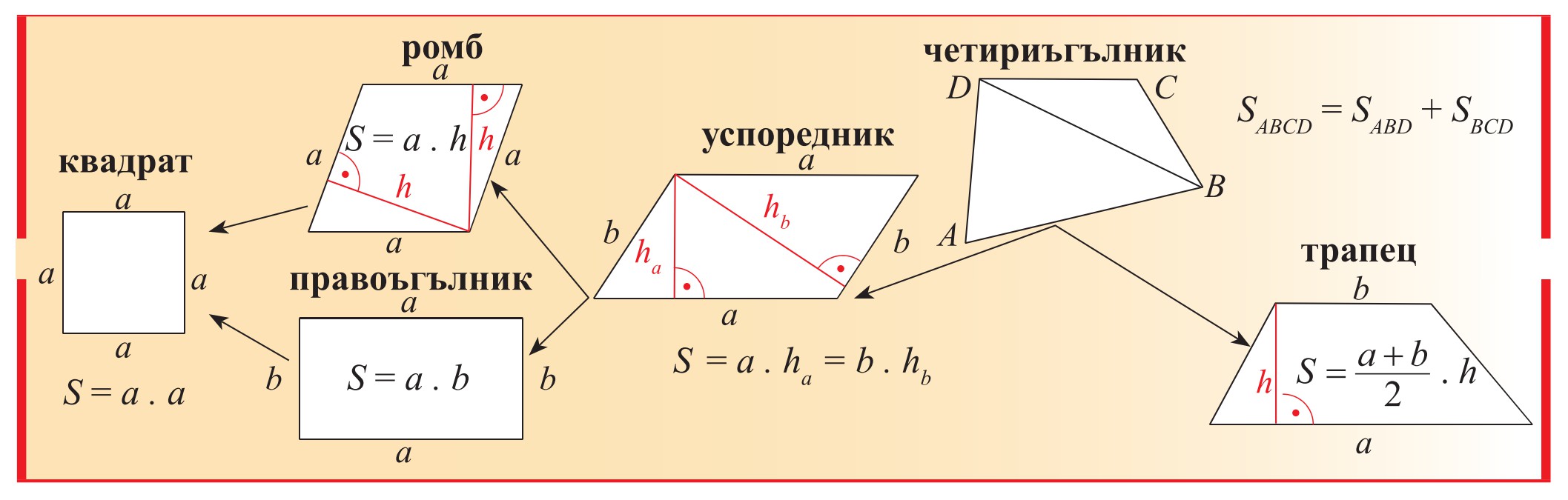 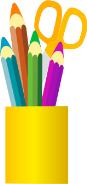 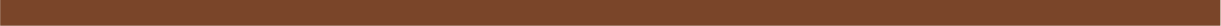 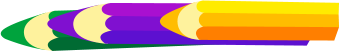 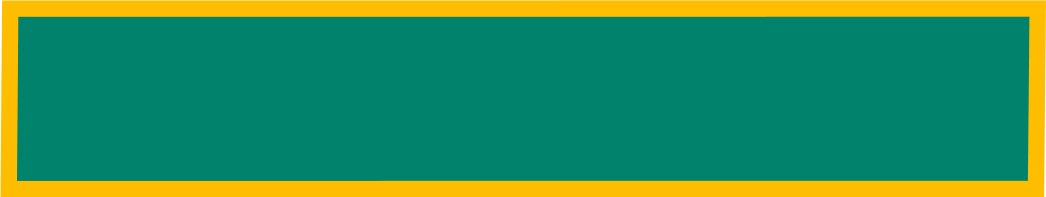 Лице на геометрични фигури
Мерни единици за дължина
Мерни единици за лице
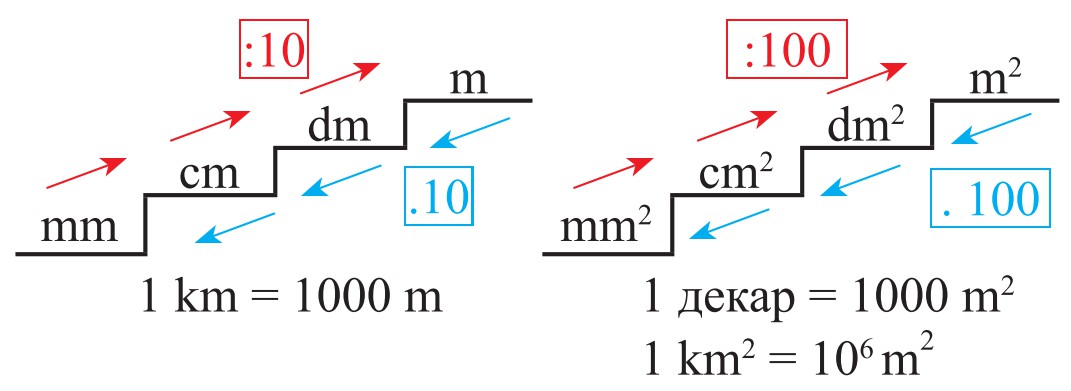 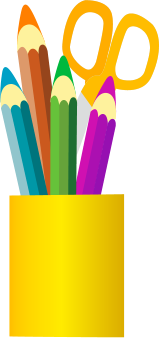 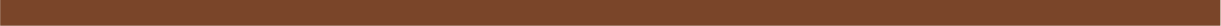 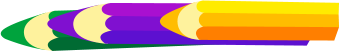 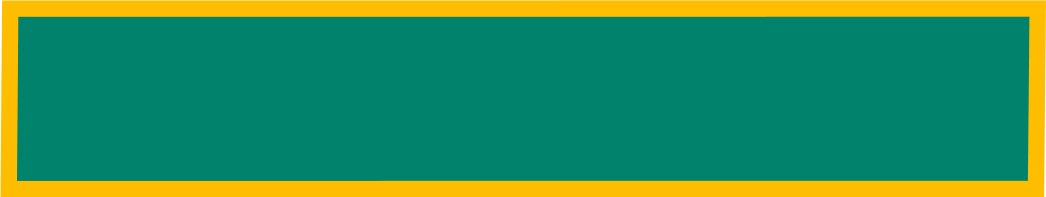 Лице на геометрични фигури
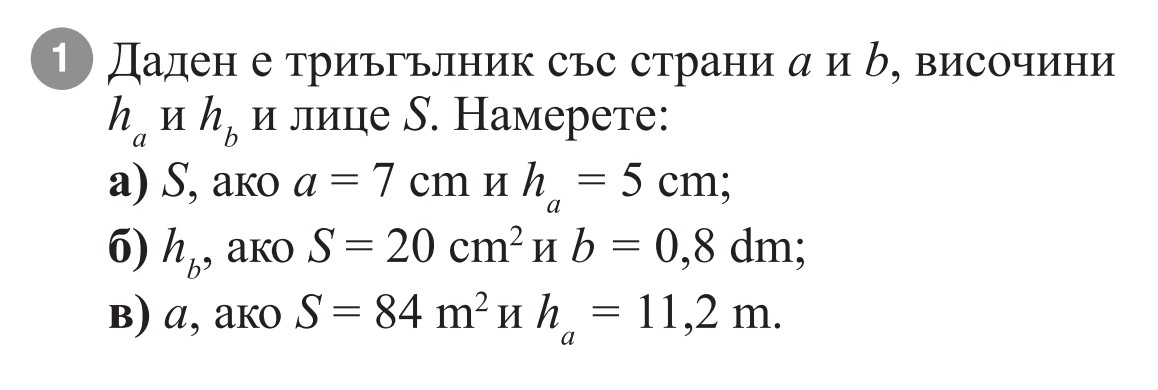 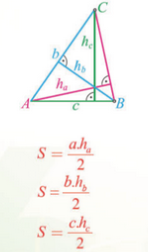 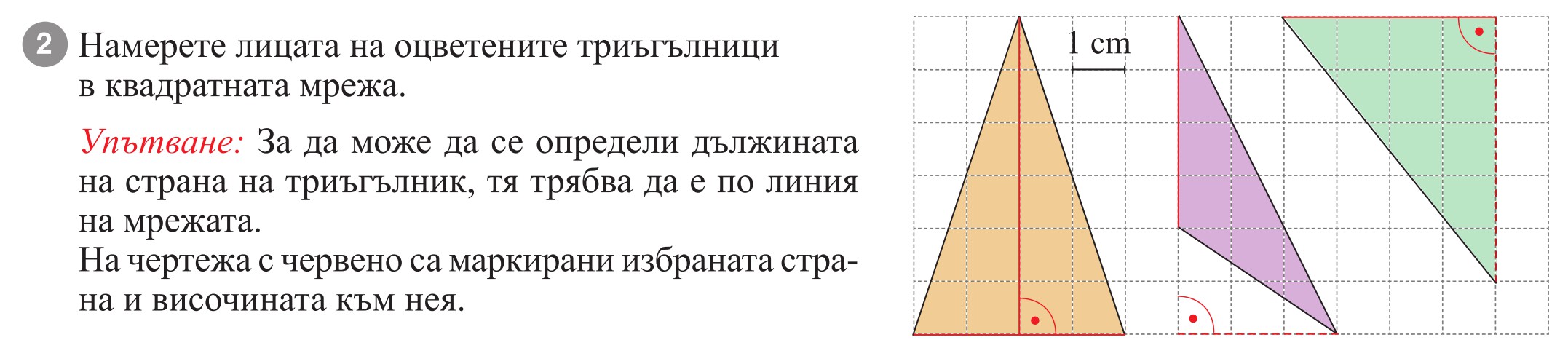 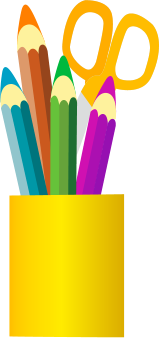 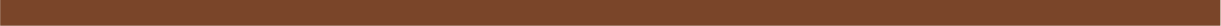 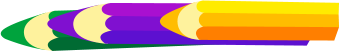 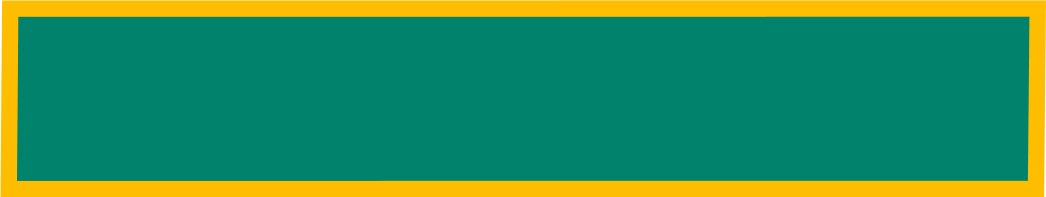 Лице на геометрични фигури
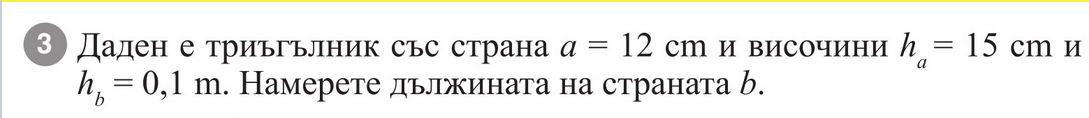 Дадено:
Решение:
1)
2)
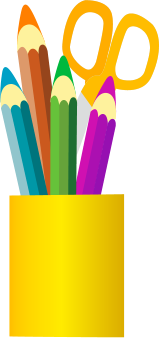 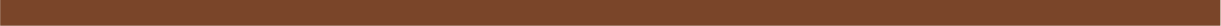 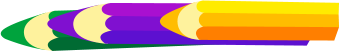 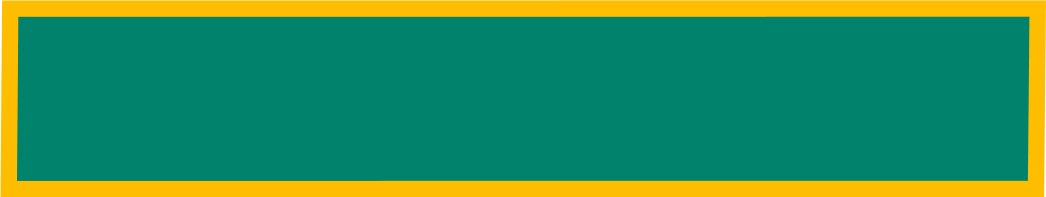 Лице на геометрични фигури
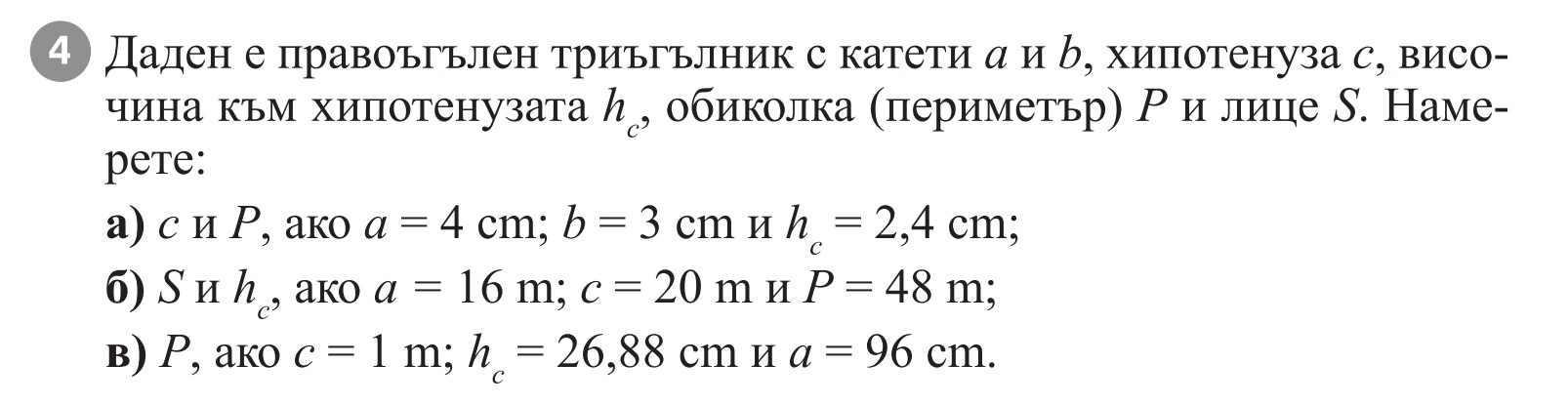 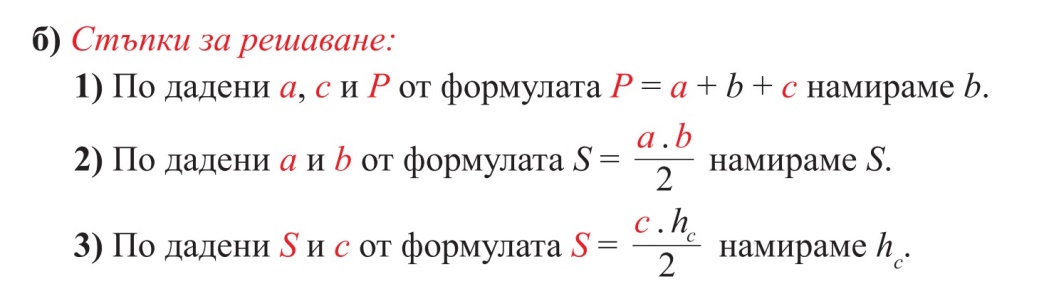 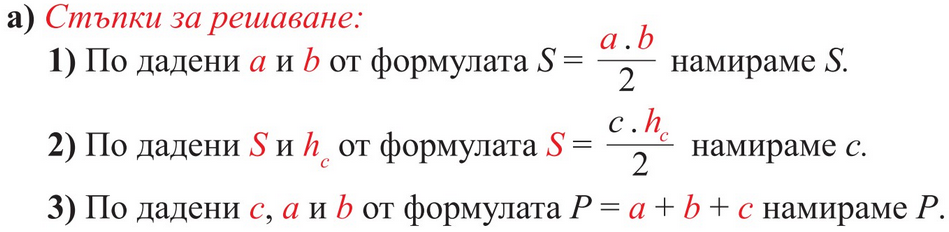 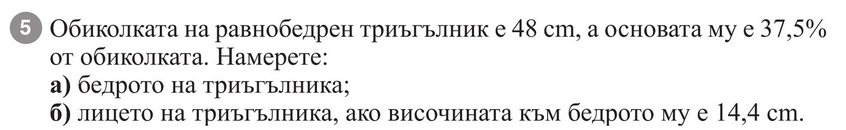 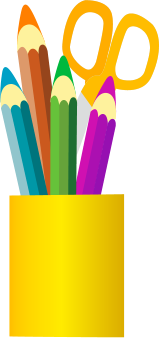 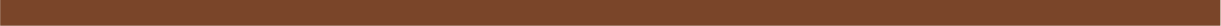 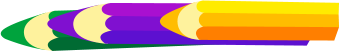 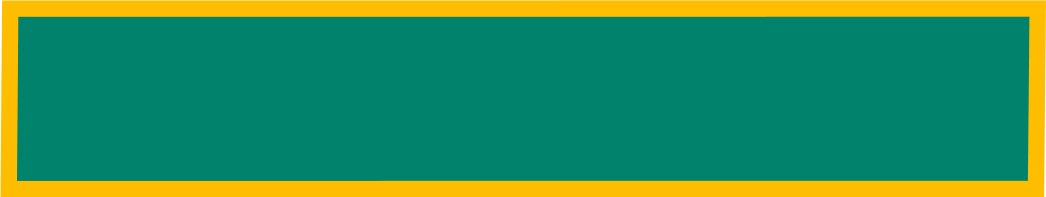 Лице на геометрични фигури
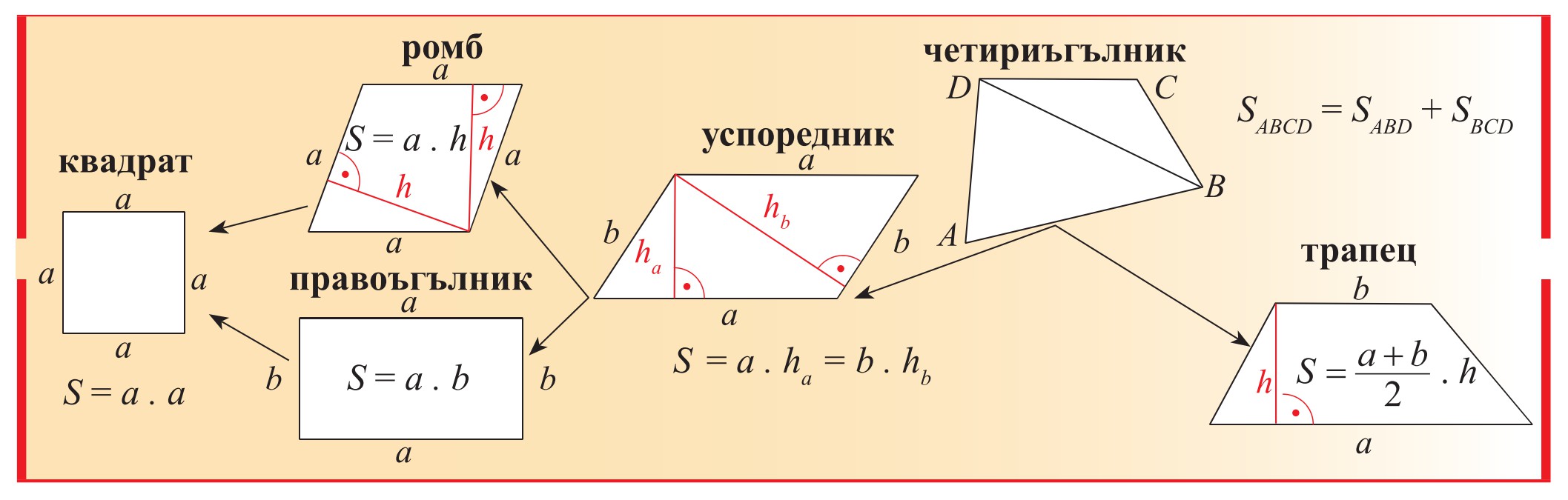 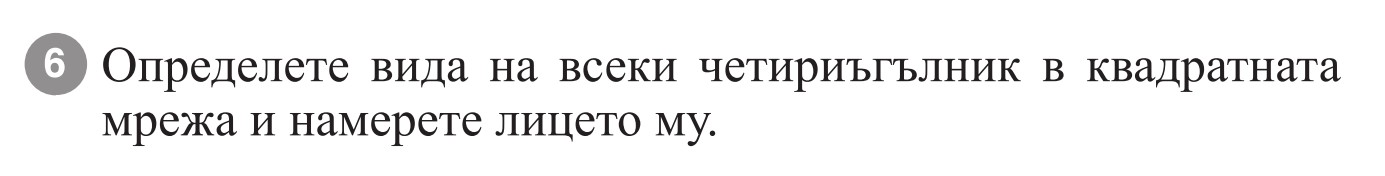 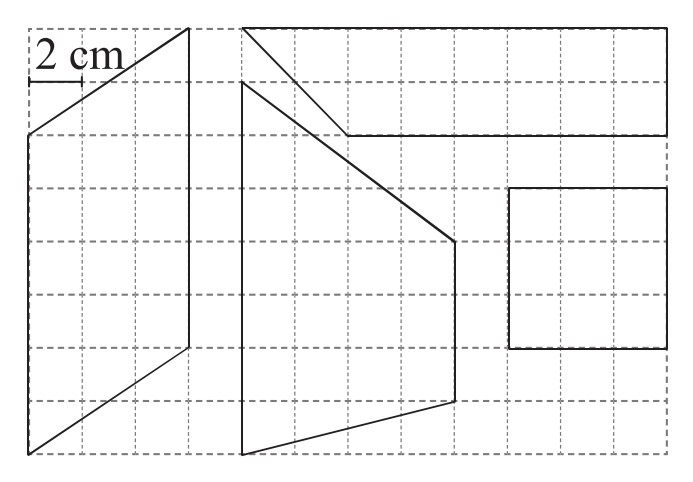 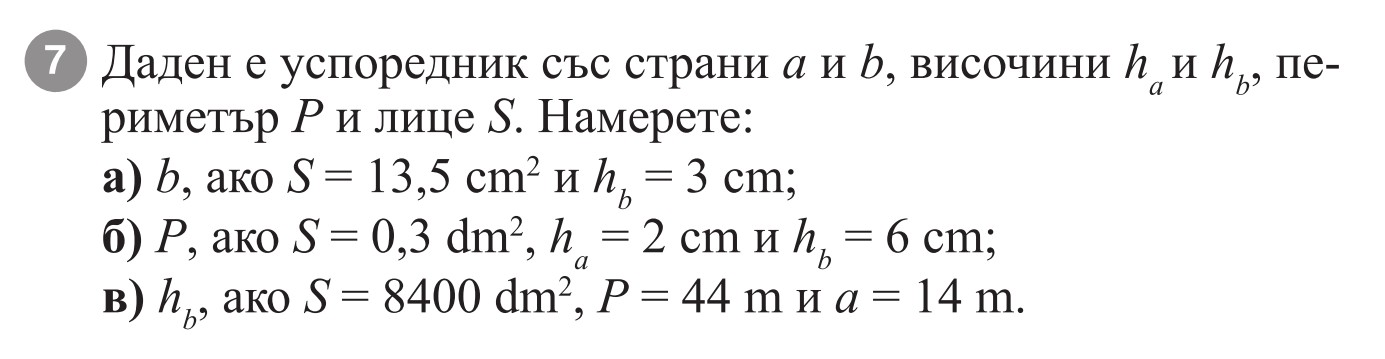 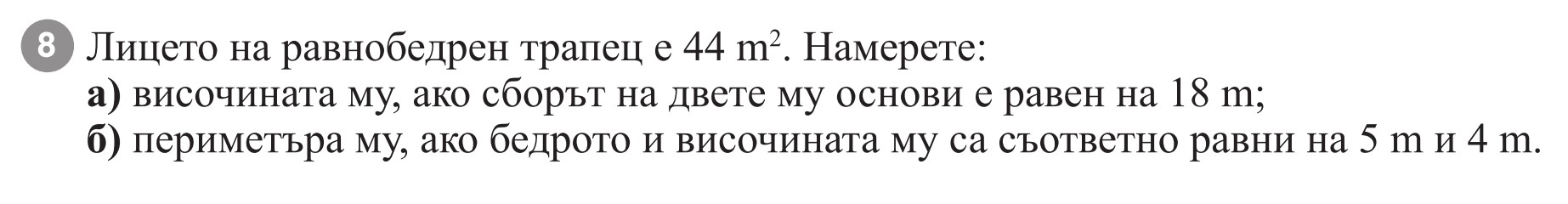 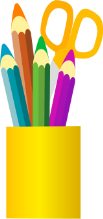 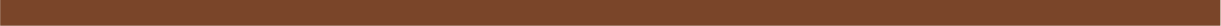 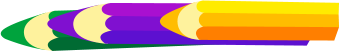 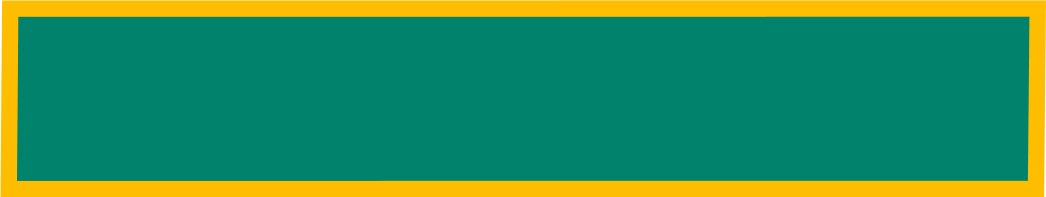 Лице на геометрични фигури
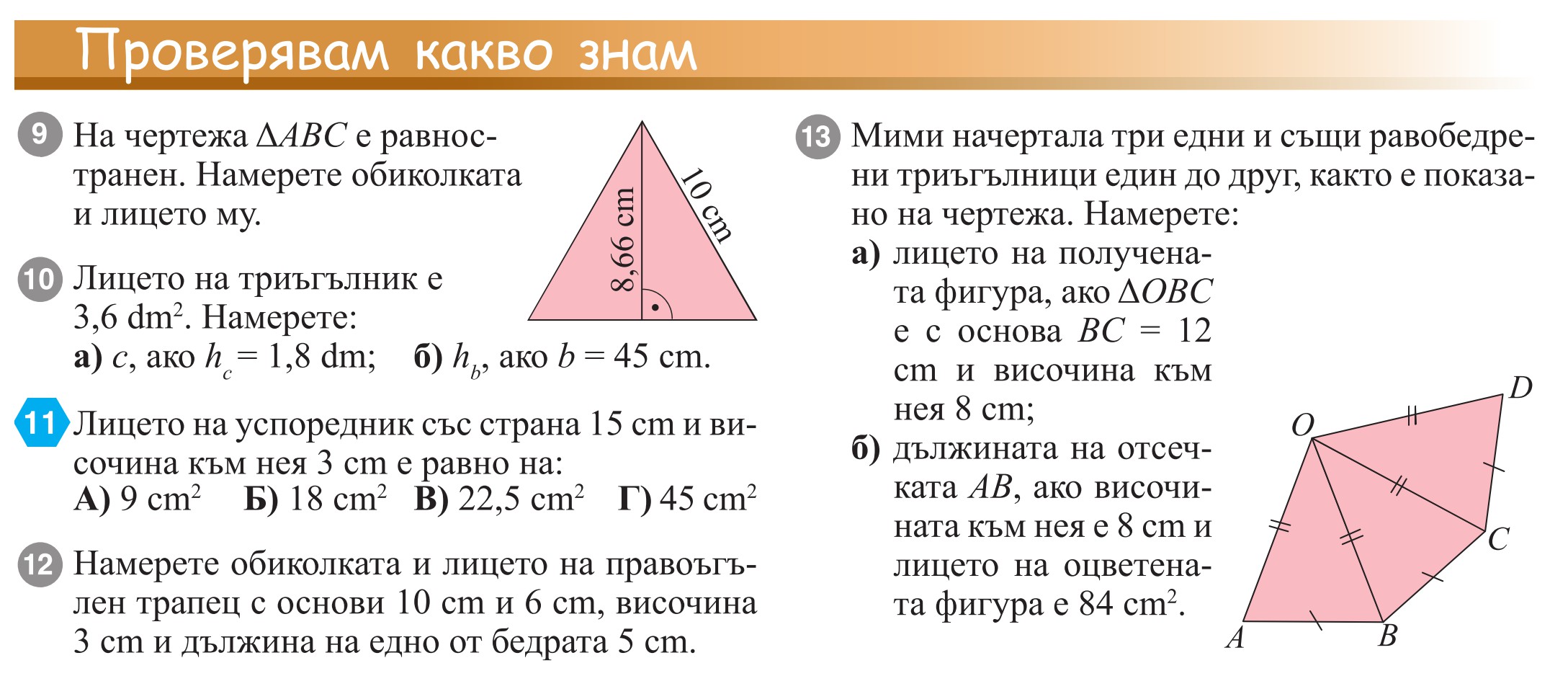 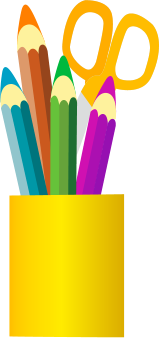 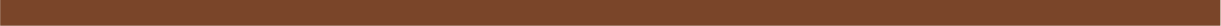 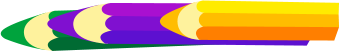 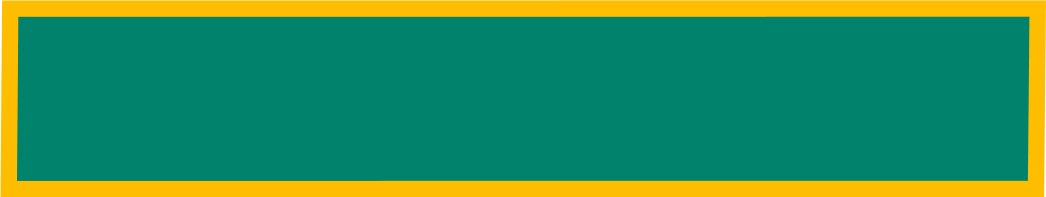 Учебник за 6 клас - Анубис
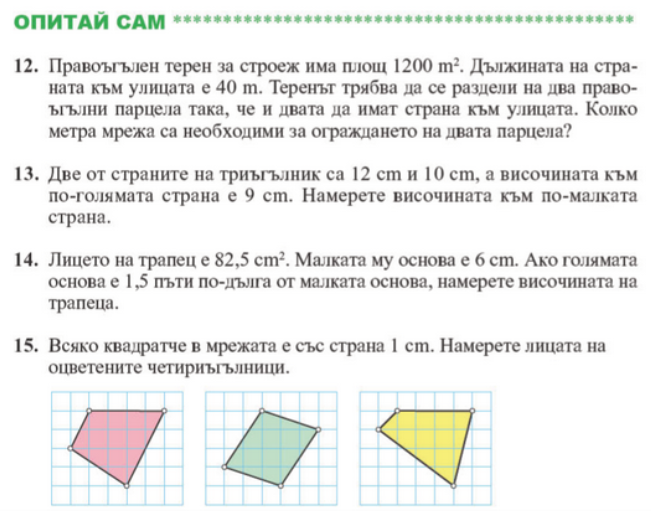 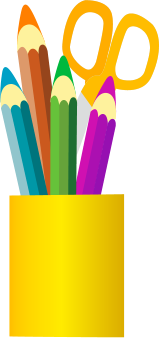 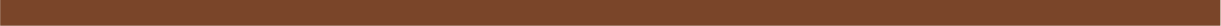 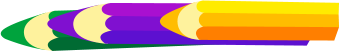 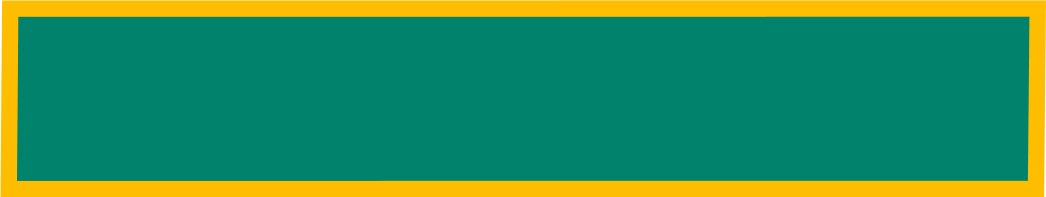 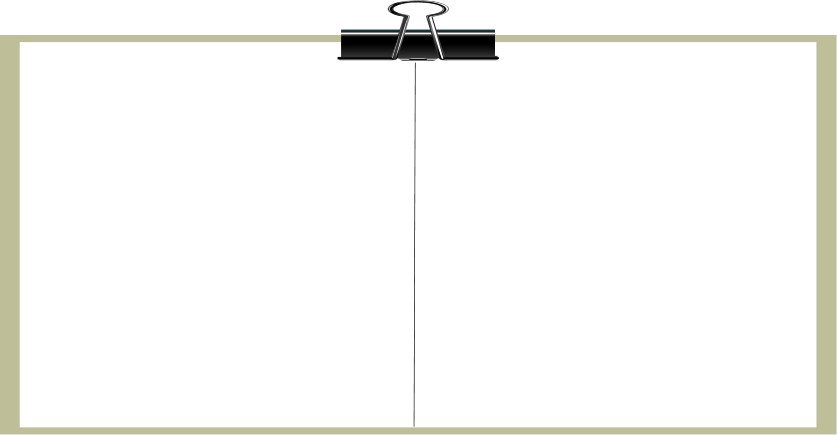 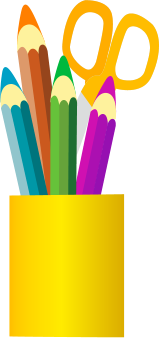 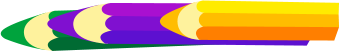 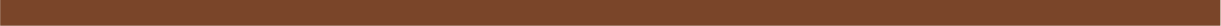 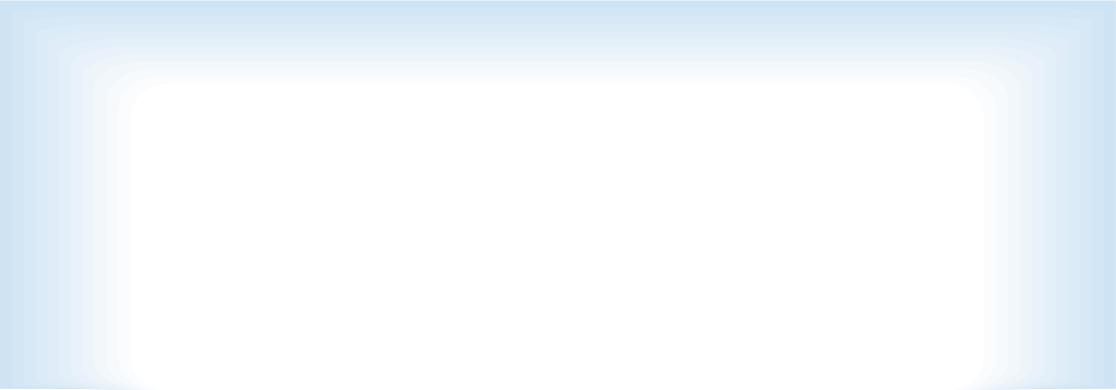 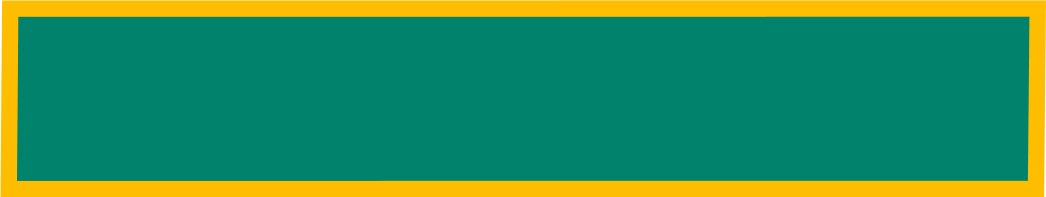 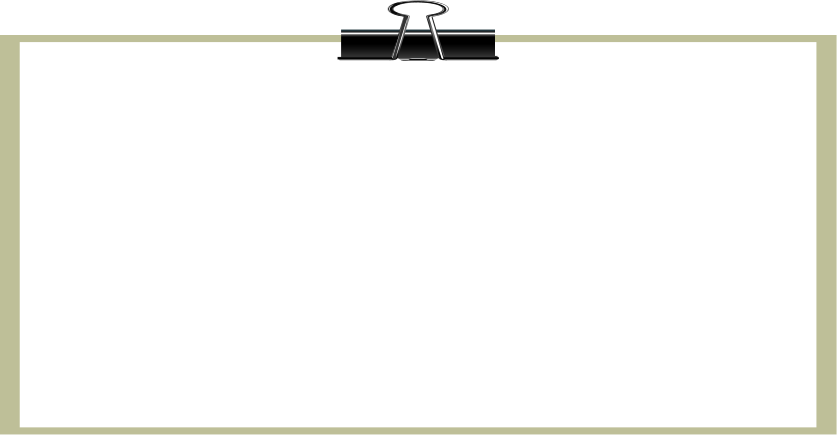 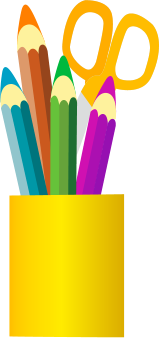 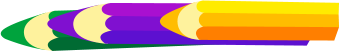 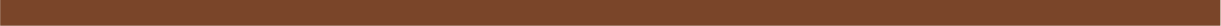 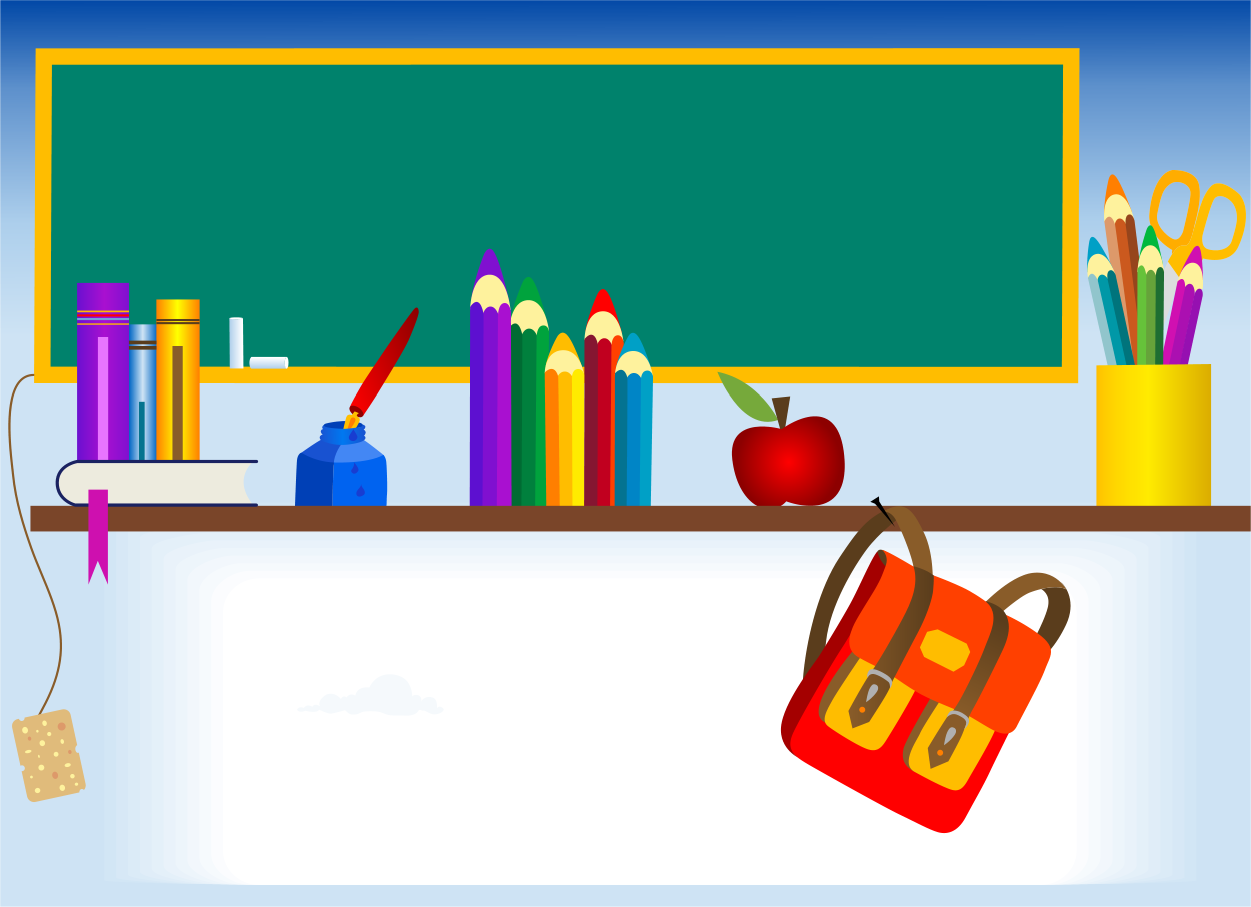 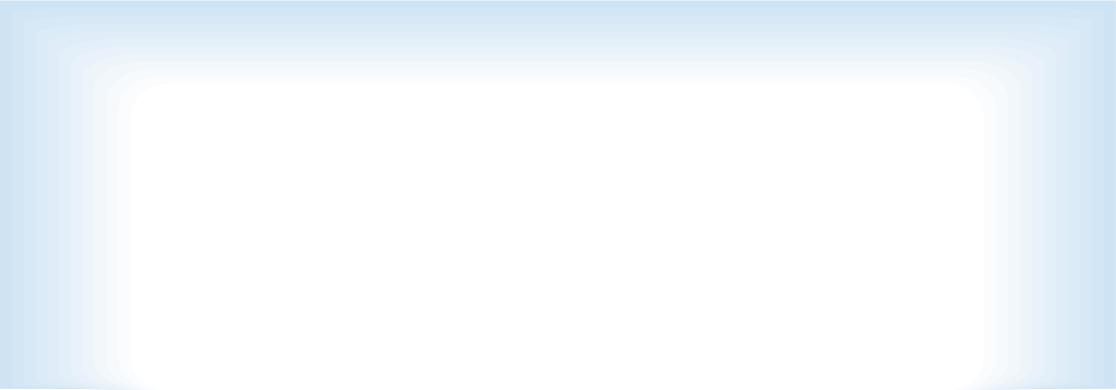 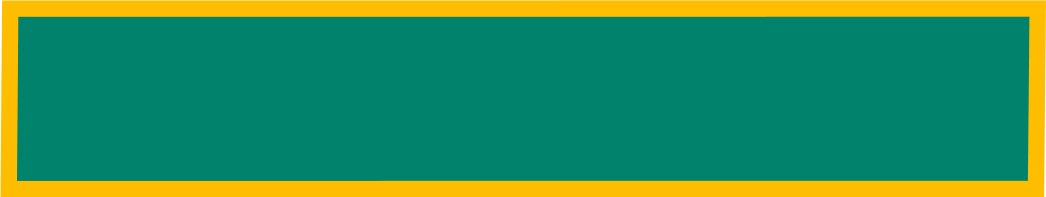 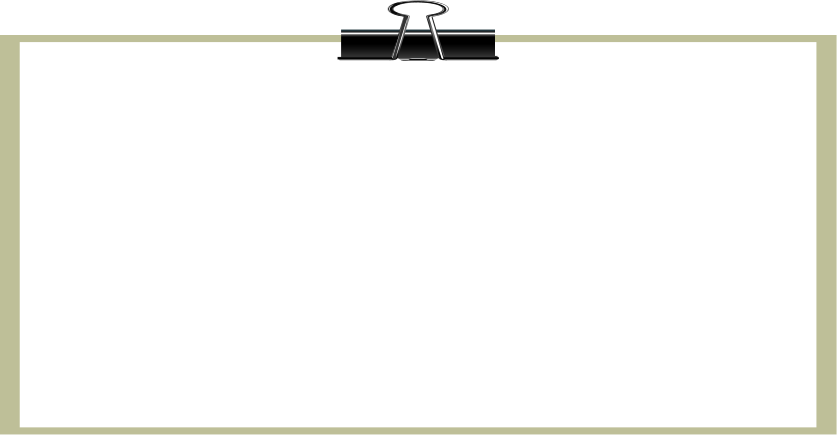 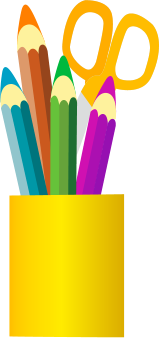 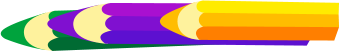 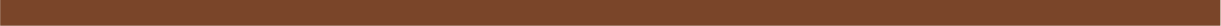 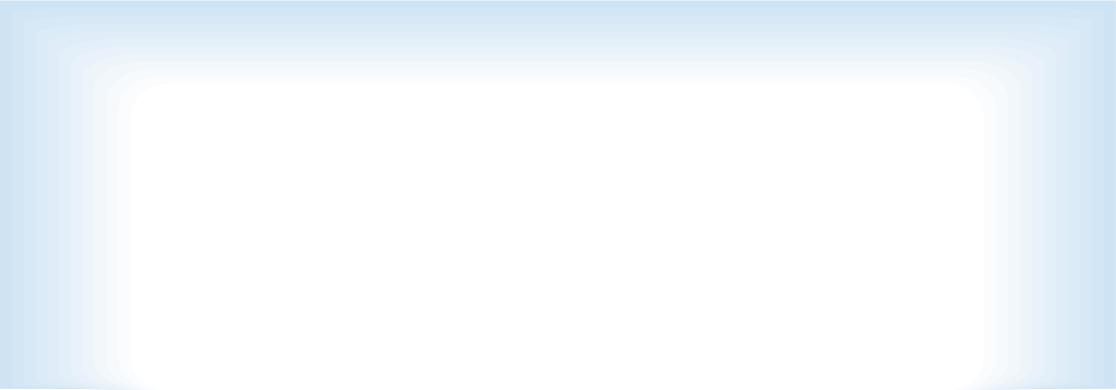 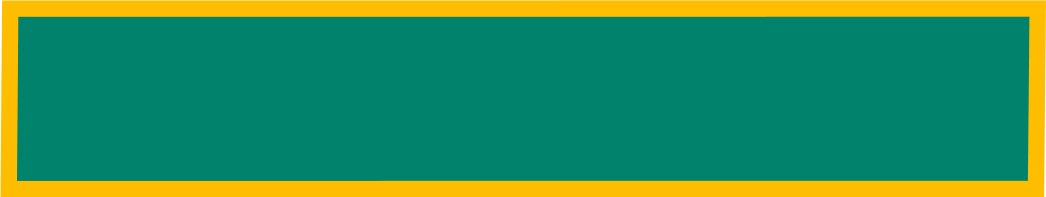 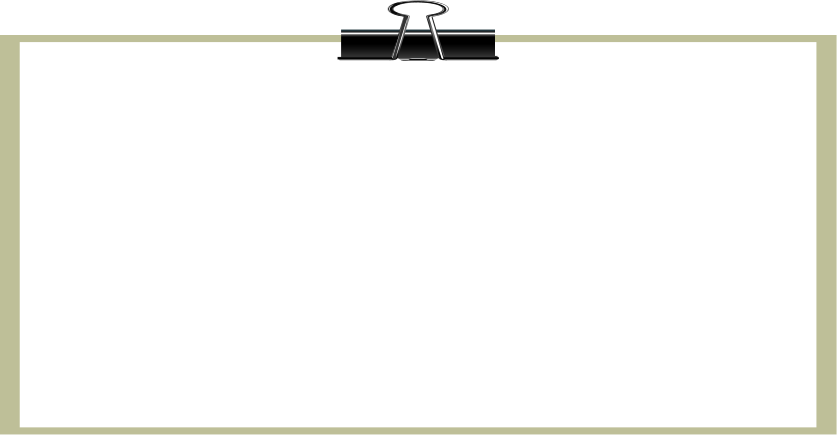 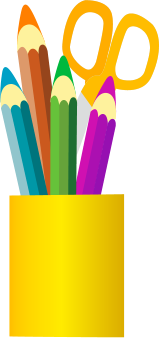 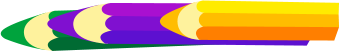 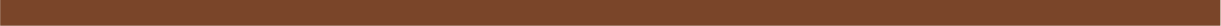